SARDAR PATEL INSTITUTE OF 
                    TECHNOLOGY, PILUDARA
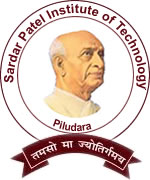 Prepaid by :
              Karan H. Rupareliya (130680102042)
              Prajesh  Aakhaja        (130680102001)
              Pintu                          ( 130680102043)
                
              (Branch: Automobile Engineering)
Guided by :
              Vaishali D.Patel
MCB                   
    (Miniature Circuit Breaker)
Topics :
Introduction
 Principle of Operation
 Construction
 Classification
 Application
What is MCB?
A Miniature Circuit  Breaker is an Electromechanical Device which operates and disconnects the circuit when the current reaches a pre determined value (High current).
An MCB is a replacement or most modern substitute for a conventinal rewirable fuse with most accurate efficient system in overload and short circuit.
Principle of Operation
MCB is a device which operate on the two principles for the protection against overload and short circuit :

   1)  Thermal for normal overload        
         Protection

   2)  Magnetic for short circuit protection
1) Thermal for normal overload           Protection :
The thermal operation of miniature   
    circuit breaker is achieved with a         bimetallic strip whenever continuous over current flows through MCB, the bimetallic strip is heated and deflects by bending. 
This deflection of bimetallic strip releases             mechanical latch. 
As this mechanical latch is attached with operating mechanism, it causes to open the miniature circuit breaker contacts.
 But during short circuit condition, sudden rising of electric current.
Miniature circuit breaker          Construction :
Miniature circuit breaker construction is very simple, robust and maintenance free. Generally an MCB is not repaired or maintained, it just replaced by new one when required. A miniature circuit breaker has normally three main constructional parts. These are :

   1) Frame of Miniature Circuit Breaker                   
   2) Operating Mechanism of Miniature 
         Circuit    Breaker
   3) Trip Unit of Miniature Circuit Breaker
1) Frame of Miniature Circuit        Breaker :
The Frame of Miniature Circuit Breaker is a molded case. 
This is a rigid, strong, insulated housing in which the other components are mounted.
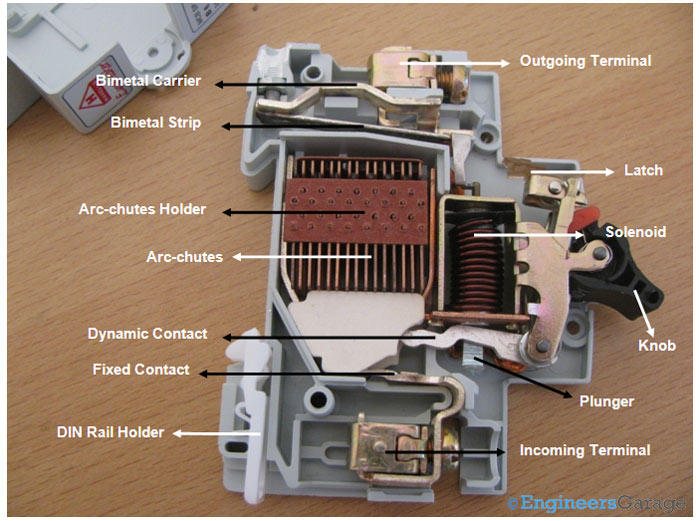 2)  Operating Mechanism of                 Miniature Circuit Breaker :
The Operating Mechanism of Miniature Circuit Breaker provides the means of manual opening and closing operation of miniature circuit breaker. 
It has three-positions "ON," "OFF," and "TRIPPED". The external switching latch can be in the "TRIPPED" position, if the MCB is tripped due to over-current. 
When manually switch off the MCB, the switching latch will be in "OFF" position. 
In close condition of MCB, the switch is positioned at "ON".
3) Trip Unit of Miniature Circuit Breaker :
The Trip Unit is the main part, responsible for proper working of miniature circuit breaker.
 Two main types of trip mechanism are provided in MCB. 
A bimetal provides protection against over load current and an electromagnet provides protection against short-circuit current.
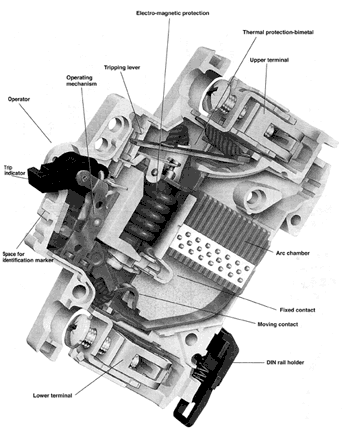 Classification :
MCB are classified into two series :

 1) L  series MCB for lighting circuits :

 Suitable for resistive load installation with low and steady currents like heaters, ovens, geysers, GLS lamps, electric irons, etc.
 The L series MCBS are also used protection of distribution equipment like wires, cables, metering equipment etc.
2) G- series MCB for motor circuits :
It is suitable for use in installation with high inrush current peaks which require closer overload protection.
  These include inductive loads such as motors, air conditions, transformers, halogen lamp, fluorescent lamps, sodium vapour lamps , machine tools etc.
Application Of MCB :
MCB are required in homes, offices, shops distribution boards for protection of individual circuit and complete wiring system in that building through main circuits.
MCB  are sightly more expensive than fuses but this is offset by the fact that no cost is involved in resetting  them after operation and it is very quick & simple process. 
They are being used extensively these days and are virtually replacing the traditional rewirable fuses.
References
U.A PATEL (2013-2014)
MAHAJAN (2013-2014)
BOOKS INDIA PUBLICATION (2013-2014)
THANK YOU…